PHY 711 Classical Mechanics and Mathematical Methods
10-10:50 AM  MWF  online or (occasionally) in Olin 103

Plan for Lecture 27 -- Chap. 9 in F & W
Introduction to hydrodynamics 
Newton’s laws for fluids and the continuity equation
Irrotational and incompressible fluids
Irrotational and isentropic fluids
Approximate solutions in the linear limit
10/28/2020
PHY 711  Fall 2020 -- Lecture 28
1
[Speaker Notes: In this lecture, we will continue our discussion of hydrodynamics which is presented in Chapter 9 of your textbook.]
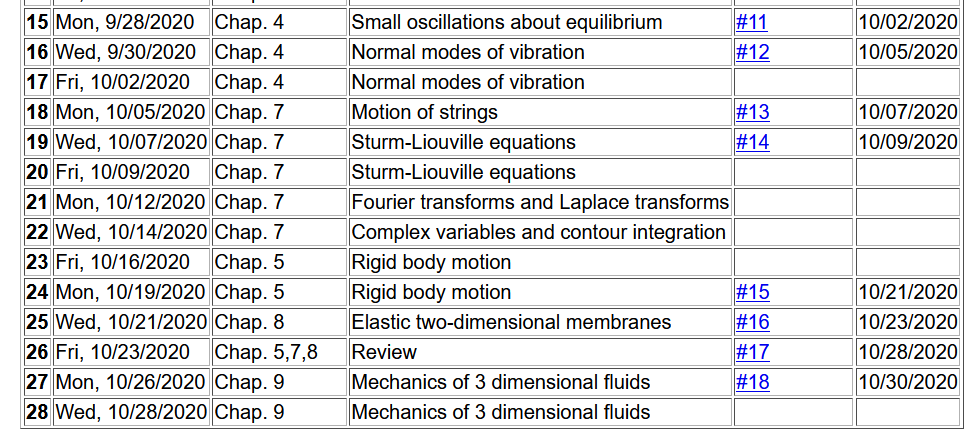 10/28/2020
PHY 711  Fall 2020 -- Lecture 28
2
[Speaker Notes: Homework 18 is due Friday.]
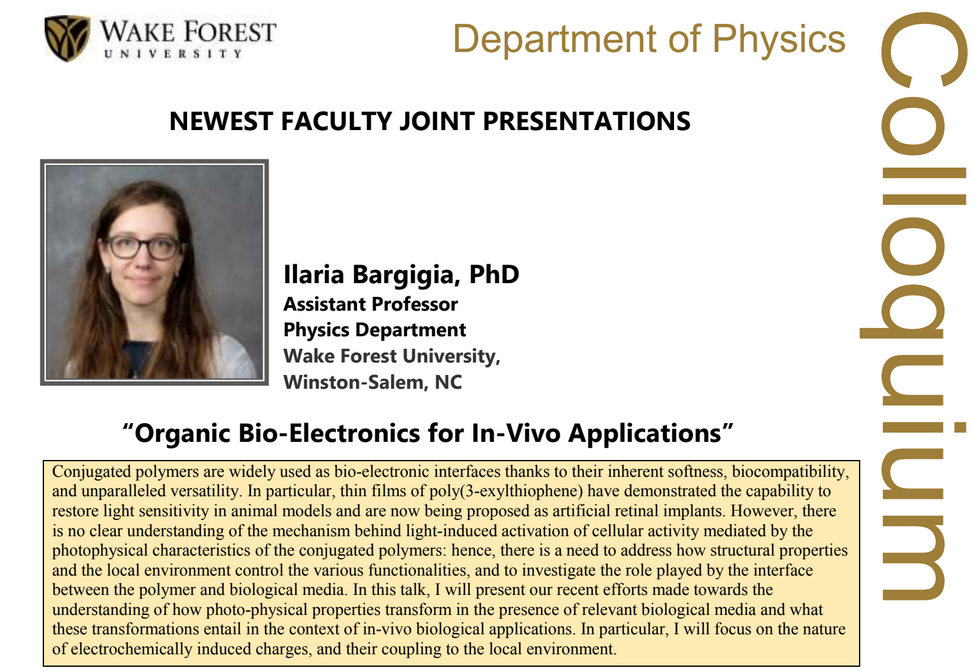 Thursday Oct. 29, 2020 at 4 PM
10/28/2020
PHY 711  Fall 2020 -- Lecture 28
3
[Speaker Notes: Our colloquium for this week features our three newest faculty members  presenting snapshots of their research programs.]
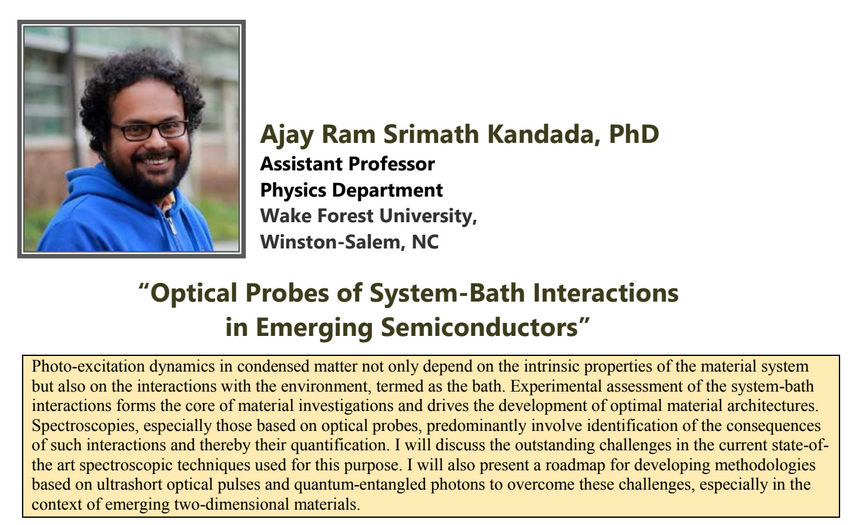 10/28/2020
PHY 711  Fall 2020 -- Lecture 28
4
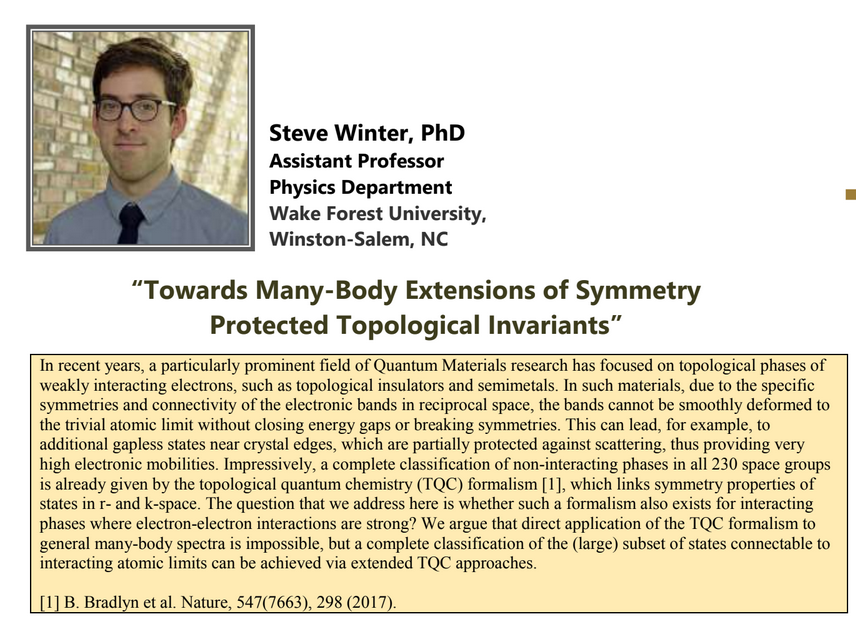 10/28/2020
PHY 711  Fall 2020 -- Lecture 28
5
Newton’s equations for fluids
 Use Euler formulation; properties described in terms of 
                                       stationary spatial grid
t
t’
10/28/2020
PHY 711  Fall 2020 -- Lecture 28
6
[Speaker Notes: Resuming our discussion of Newton’s equations for fluids.    For reference, this approach is named for Euler and is based on the continuous fluid being represented within an infinitesimal volume.]
Euler analysis -- continued
Example:
10/28/2020
PHY 711  Fall 2020 -- Lecture 28
7
[Speaker Notes: While the infinitesimal volume moves from t to t’, the spatial position moves from r to r+v dt]
velocity potential
10/28/2020
PHY 711  Fall 2020 -- Lecture 28
8
[Speaker Notes: Another aspect of the fluid is the continuity equation.    This simplifies to a velocity field which has zero divergence.
For irrotational flow the velocity field has zero curl and therefore can be written in terms of the velocity potential.   Irrotational flow of an incompressible fluid satisfies the Laplace equation.]
Example – uniform flow
b
a
z
10/28/2020
PHY 711  Fall 2020 -- Lecture 28
9
[Speaker Notes: Consider an example of irrotational flow of an incompressible fluid.    In this case the fluid is flowing uniformly along the z axis.]
Example – flow around a long cylinder (oriented in the  Y   direction)
^
X
^
^
r=a
v0 Z
v0 Z
q
^
Z
10/28/2020
PHY 711  Fall 2020 -- Lecture 28
10
[Speaker Notes: Now imagine the there is a log  that distorts the flow.    Here the long axis of the log is in the direction perpendicular to the screen.    At the boundary of the log, the radial velocity is 0.]
10/28/2020
PHY 711  Fall 2020 -- Lecture 28
11
[Speaker Notes: Setting up and solving the boundary value problem.]
10/28/2020
PHY 711  Fall 2020 -- Lecture 28
12
[Speaker Notes: Some details.]
^
^
v0 Z
v0 Z
^
X
r=a
q
^
Z
10/28/2020
PHY 711  Fall 2020 -- Lecture 28
13
[Speaker Notes: Full solution and simplified behavior far from the log.]
Now consider the case of your homework problem --
10/28/2020
PHY 711  Fall 2020 -- Lecture 28
14
Spherical system continued:
(Continue analysis for homework)
10/28/2020
PHY 711  Fall 2020 -- Lecture 28
15
Solution of Euler’s equation for fluids
10/28/2020
PHY 711  Fall 2020 -- Lecture 28
16
[Speaker Notes: Consider a more complicated situation where there is a pressure gradient and applied potential.    Specializing to the case of irrotational flow and arriving at the Bernoulli equation.]
Bernoulli’s integral of Euler’s equation for constant r
For incompressible fluid
10/28/2020
PHY 711  Fall 2020 -- Lecture 28
17
Solution of Euler’s equation for fluids -- isentropic
10/28/2020
PHY 711  Fall 2020 -- Lecture 28
18
[Speaker Notes: Now consider generalizing this result to a possibly compressible fluid under the  condition of zero heat transfer (isentropic).]
Solution of Euler’s equation for fluids – isentropic (continued)
10/28/2020
PHY 711  Fall 2020 -- Lecture 28
19
[Speaker Notes: Here we need to introduce the so called first law of thermodynamics.   This condition finds a general expression for ratio of the pressure and density in terms of the density derivative of the internal energy density.]
Solution of Euler’s equation for fluids – isentropic (continued)
Is this useful?
    a.  Yes
    b.   No
10/28/2020
PHY 711  Fall 2020 -- Lecture 28
20
[Speaker Notes: This can be rearranged in terms of the gradient of the pressure divided by the density.]
Solution of Euler’s equation for fluids – isentropic (continued)
10/28/2020
PHY 711  Fall 2020 -- Lecture 28
21
[Speaker Notes: Finally we arrive at a Bernoulli relation for irrotational flow of an isentropic material.]
Summary of Bernoulli’s results
For incompressible fluid
For isentropic fluid with internal energy density e
10/28/2020
PHY 711  Fall 2020 -- Lecture 28
22
[Speaker Notes: Summary of results.]